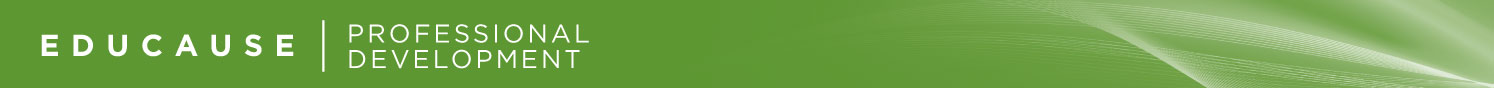 Increasing Adoptionof a Web Conferencing System
EDUCAUSE Midwest Regional Conference 2010
Michelle Goeders
Director of Academic Computing
National-Louis University – Chicago, IL
michelle.goeders@nl.edu
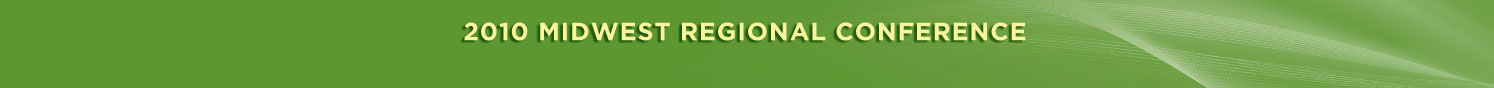 Agenda
About our Innovation
About National-Louis University
What happened without a plan
Actions to Increase Adoption
Innovation Diffusion
CBAM Model
The results
What’s next?
Centra Web Conferencing
National-Louis University
Urban, Commuter University founded in 1886
3 Colleges: NCE, CAS, CMB + Library
Total enrollment (Fall 2009): 6,385
Graduate:     901 full-time
  4,012 part-time
Undergrad:  1,023 full-time
  449 part-time
Faculty Total: 583
251 Full Time (43%)
332 Part Time
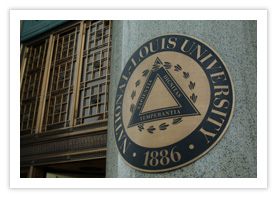 National-Louis University
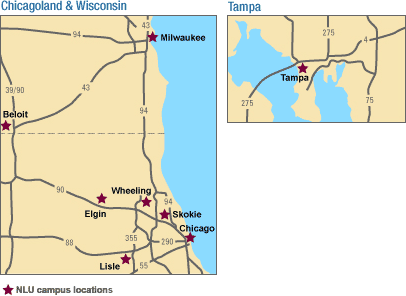 8 Campuses:

Chicago
Skokie
Wheeling
Elgin
Lisle

Beloit
Milwaukee

Tampa
OIT:  Academic Computing
Staff Members
	Director of Academic Computing
	Technology Trainer
	Instructional Analyst

SunGard Higher Education
Saba Centra Web-Conferencing
Hosted on-site
All Faculty/Staff have accounts
Student accounts created easily
Training Required for Leader Account
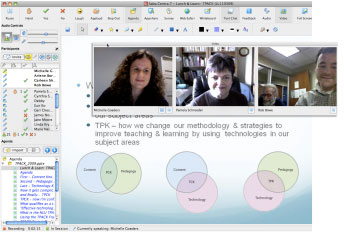 My Sources
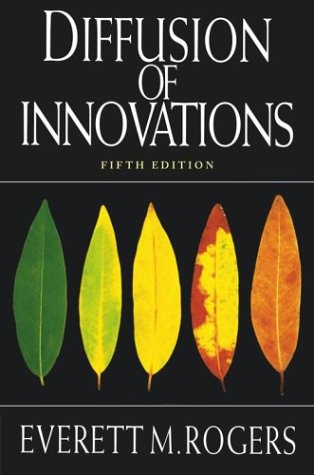 Diffusion of Innovations, 2003
Everett M. Rogers


Taking Charge of Change, 2006
Shirley Hord, William L. Rutherford, Leslie Huling-Austin, Gene Hall

The Tipping Point: How Little Things Can Make a Big Difference,  2000
Malcolm Gladwell
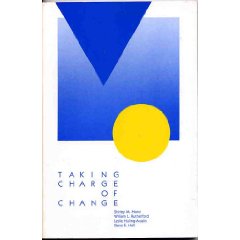 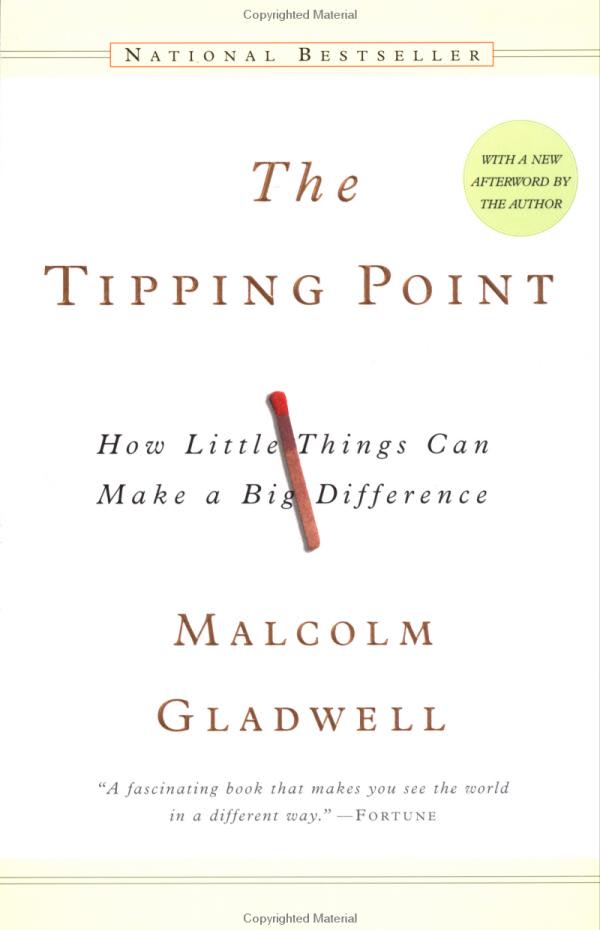 Original Adoption Strategies2004 - 2006
Pilot Group in 2004
Training Offered by Centra
Yearly? Announcement
Mentioned Occasionally?

Technical Problems!
Users = Leaders
This isn’t working.
The Adoption-Diffusion Process
Adoption is a process
It can take years
Mandates help
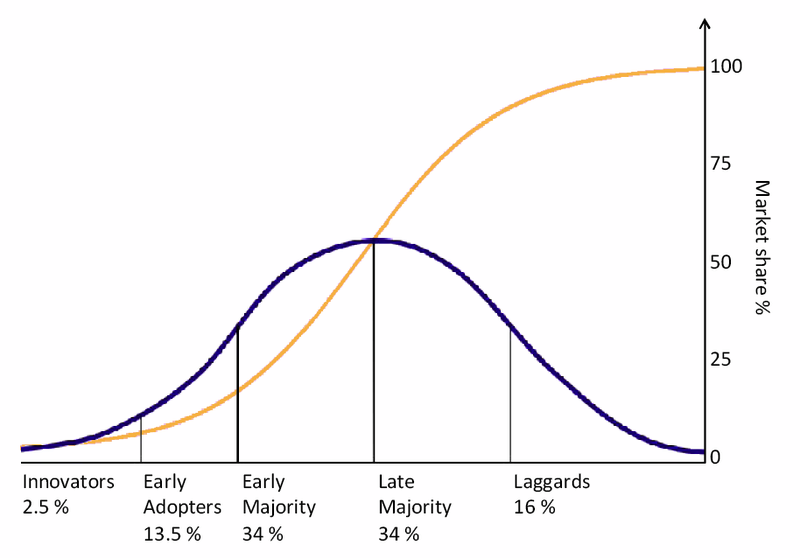 Roger, E. M. (2003). Diffusion of Innovations. New York: Free Press.
[Speaker Notes: The first thing to understand about the process of adoption of an innovation is that it is a process. It can take time.

Mandates will speed things up.  Now… I don’t know about your institution, but at mine, mandates do not go over well.  Ok, so not really an option.  I think that some pressure from administration would help, but they are not in my sphere of influence and I still need to make them see the advantage of using Centra.]
Why do people adopt innovations?
Relative Advantage
Compatibility
Complexity
Trialability
Observability
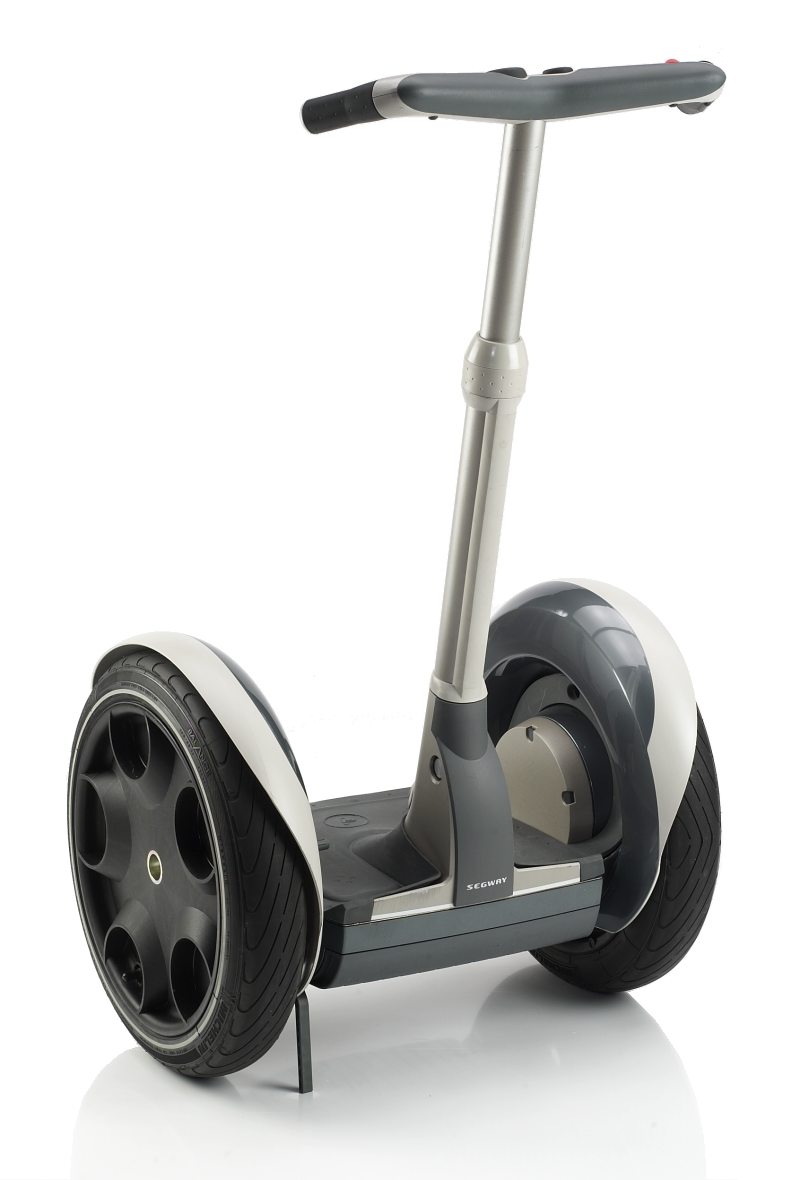 Roger, E. M. (2003). Diffusion of Innovations. New York: Free Press.
What drives you?
CDs and DVDs
Smart Phone
Hybrid Vehicle
Text Messaging
Facebook
Twitter
Digital Camera
Solar Panels
Skinny Jeans
Google Voice
Tivo/DVR
HDTV
Smog-eating Cement
Brain-based Learning
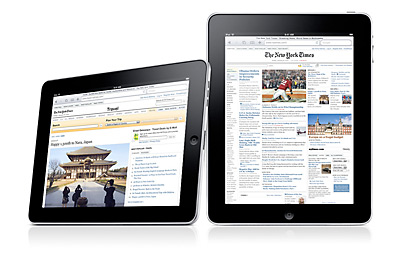 CBAM 7 Stages of Concern
Hord, S. M., Rutherford, W. L., Huling, L., & Hall, G. E. (2006). Taking Charge of Change. Austin: SEDL.
“Law of the Few”
Human Behavior is contagious
Diffusion of Innovations spreads like an epidemic
Make use of the right people
Socialite
Opinion Leader
Innovation-Decision Process
Roger, E. M. (2003). Diffusion of Innovations. New York: Free Press.
Knowledge Phase
Make it visible.
Used it myself (applying best practices)
Monthly Lunch & Learn Sessions
Blackboard Training & Webinars
Technology Training Sessions
Use it for large university-wide events
Get Opinion Leaders to use it
Talk about it
[Speaker Notes: First is the Knowledge Phase.

Before anyone can adopt an innovation, they must hear about it.  I had to get the word out about Centra.

Announcements
Meetings
Training Sessions
Use It Yourself
Get Others to Use It
“Mass Media” important at this stage

Speed it up: communicate information more rapidly and adequately]
Persuasion Phase
Send Announcements
Correct Misconceptions
Show relative advantage
Time it right
Use Peer Pressure
Announce Improvements
Include Training Session Dates/Times

Target the right people/groups
Provide Individual Attention
Use Your Opinion Leaders
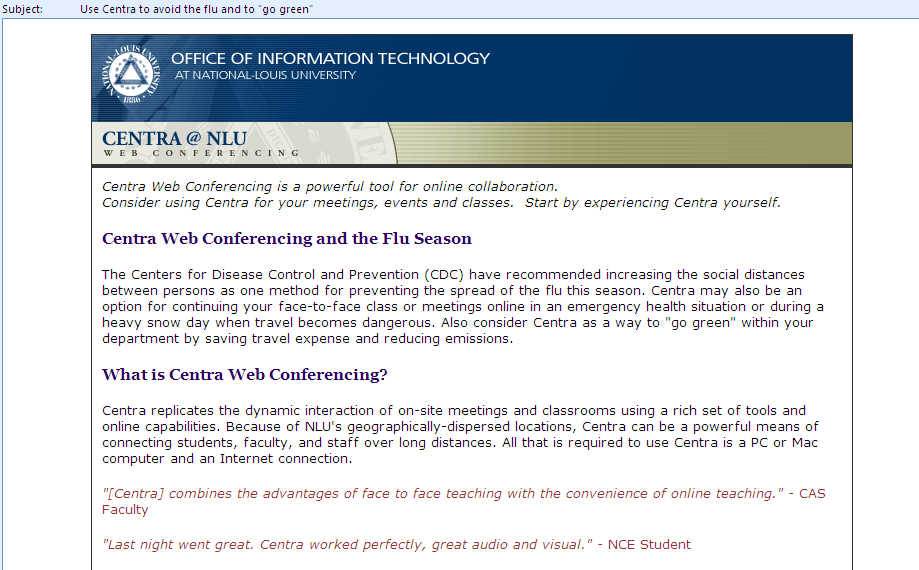 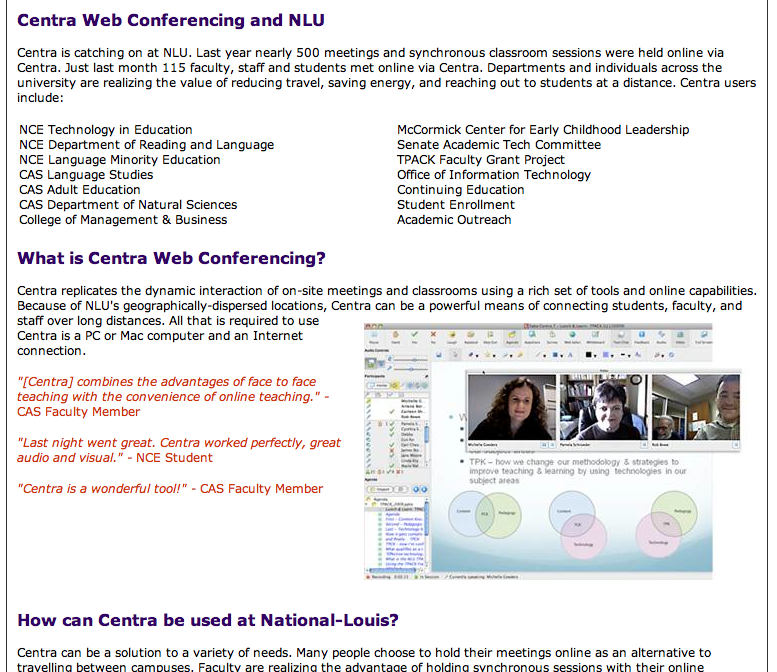 Linking Announcementsto Requests for Training
Everybody’s Doing It!
New & Improved!
Avoid the Flu!
Use Centra!
New Topics
No Trainer
Decision Phase
Allow  Trialability
Demonstrations by Opinion Leaders
Make it look easy
Follow-through
Not pushy
Honesty
Implementation Phase
Allow/encourage reinvention
Support
Training
Hand-holding
Job aids
On-demand resources/help
Confirmation Phase
Improved Support
Expand Topics
Centra Listserv
Follow-thru
Results
Results
Individuals Regularly Using Centra
Number of “Leaders” by Year
What more could I do?
Push-down from Administration
Case Studies
Research supporting Synchronous Learning
Catchy Slogan
Turn my evangelists into trainers
What’s Next?
Critical Mass
Telephony Bridge?
Recorded Tutorials
Relaxation of Requirements?
End of ITV?
Increase in license?
Integration with LMS?
Investigate ROI?
New Tool?
Thank You!
Please fill out survey online.

michelle.goeders@nl.edu